Every Student Succeeds Act in New Jersey
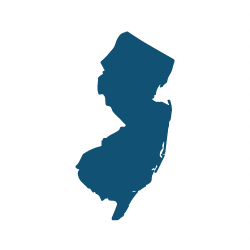 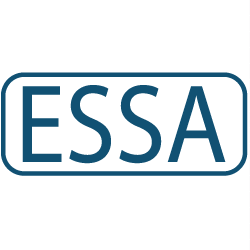 October/November 2016

NJ Department of Education (DOE)
The Every Student Succeeds Act (ESSA)
The Every Student Succeeds Act (ESSA) reauthorizes the Elementary and Secondary Education Act (ESEA), which, when passed in 1965, committed new federal funding to help ensure equitable access to educational resources and opportunities

States and districts are eligible for funds if they comply with the specific requirements outlined in the law: 
Funding is weighted to go to districts with students from low income families 
Most funds funnel through the state and go directly to schools and districts
Federal funds make up only a small percentage of a district’s budget (typically, less than 10%)
To qualify for funding under the law:
Every several years, each state must apply to the U.S. Department of Education
Every year, each school district must apply to the State

See our video overview a: http://www.state.nj.us/education/ESSA/
NJDOE Internal ESSA Work: 4 Areas of Focus
Timeline 2016-17
Final Regulations Released
US Department of Education Reviews and Approves State Plans
Technical State Plan Release
State Plan Goes Into Effect
NJDOE Releases Initial Summary of State Plan and Feedback So Far
NJDOE Submits Plan to US Dept. of Education
Pending Final Regulations
Stakeholder Roundtables and Focus Groups
Stakeholder Feedback on State Plan
Ongoing Stakeholder/NJDOE Collaboration for District ESSA Spending Guidance
ESSA District Spending Rules Go Into Effect
NJDOE Technical Assistance Sessions
Districts Receive from NJDOE Federal Allocations and Apply for Grants
[Speaker Notes: Districts receive allocations from NJDOE and apply for grants]
ESSA State Plan
The New Jersey Department of Education (NJDOE) must submit a plan describing New Jersey’s strategy for how it will implement ESSA’s requirements and support the success of all students by: 
Setting long-term goals for schools and students
Measuring and reporting how all students are progressing toward achieving the NJ Student Learning Standards and leaving high school prepared for college and career
Identifying schools and districts in need of additional support and differentiating support to those schools and districts based on their needs Determining how state-level funds will be used to further support New Jersey students and educators
[Speaker Notes: For now, 
Voice over – these align with our role, which is to set standards, ensure progress towards leaving high school ready to excel in college, career and society]
Professional Organizations
Developing the ESSA State Plan
ESSA Overview
ESSA offers an opportunity to expand how New Jersey defines a high-quality education and to emphasize and reward additional qualities that make for a successful school
ESSA NEW JERSEY STATE PLAN
Some elements include: 
How the state measures and reports on school performance – What factors make a successful school?
How the state helps struggling schools better meet the needs of students
How the state prioritizes federal funds
Commitment to Ongoing Engagement
2016
2017
Engagement So Far
Now and Moving Forward…
Challenging Academic Standards
Must adopt:
Academic standards for math, reading or language arts, and science: must be aligned with entrance requirements for credit-bearing coursework at state higher education institutions and with relevant state career and technical education standards. 
English language proficiency standards: must be derived from four domains (speaking, listening, reading and writing), address the different proficiency levels of English learners, and be aligned with the challenging state academic standards.
May adopt:
Alternate academic achievement standards for students with the most significant disabilities.
Academic AssessmentsTitle I, Part A, Section 1111(b)(2), Academic Assessments
Accountability & Reporting: How are Measures Used?
Indicators and data points are chosen in order to understand:
How schools and their students are performing in New Jersey?
But different measures are used differently in the system:
ESSA Accountability INDICATORS
Performance Report DATA
USED TO:
 Identify schools in need of targeted or comprehensive support and improvement and the lowest performing schools under ESSA, and allocate Title I funds accordingly
USED TO: 
 Help families, communities, and schools better understand how students and schools are performing
 Help leaders (parent, community, school) to make more informed decisions about how to support students
e.g. Academic Performance & Progress
e.g. Post-Secondary College Enrollment
Indicators of School and Student Success
What are the Required Indicators for Accountability?
Elementary and Middle School Indicators
Academic Achievement (Proficiency)
Academic Progress
All indicators must:
be supported by research that performance and/or progress are likely to increase
allow for meaningful differentiation of schools (i.e. help to determine which may need support)
High School Indicators
Academic Achievement (may also include progress)
4-year Graduation Rate (may include extended-year)
All School Indicators
Progress Toward English Language Proficiency (may also include proficiency rates)
At Least One ADDITIONAL Indicator of School Quality or Student Success
ESEA: 1111(c)(4)(B), Proposed: 34 CFR 200.14
Annual Meaningful Differentiation of Schools
Starting in 2017-18 (except chronically underperforming 2018-19), school and district performance on all indicators will be used to:
Identify schools in need of support and improvement:
the lowest 5% of all Title I schools and any public high schools with graduation rates less than 67% for Comprehensive Support and Improvement; and 
the schools for Targeted Support and Improvement in which a subgroup, on its own, performs at the same level as the lowest 5% of schools;
Identify school and district performance across the state – high and low performing schools.
What type of school/district supports are most helpful once schools in need of support and improvement are identified?
[Speaker Notes: For comprehensive support and improvement: SEA must identify once every 3 years starting in 2017-18 (except chronically underperforming 2018-19) based on the SEA’s system of meaningful differentiation a category of schools that includes:
Not less than 5% lowest performing Title I schools
Any public HS (Title I or non-Title I) failing to graduate 1/3 or more of its students (proposed regulations indicate a graduation rate less than 67%)
Schools identified for targeted support and improvement in which any subgroup, on its own, performs at the same level as the lowest 5% of schools that do not exit based on the SEA’s criteria
Others at SEA’s discretion

For targeted support and improvement schools:
With any subgroup that is consistently underperforming, as determined by the State, based on all indicators as part of the system of meaningful differentiation  
In which any subgroup, on its own, performs at the same level as the lowest 5% of schools that do not exit based on the SEA’s criteria]
Performance Report: Required Measures
Blue Text = newly required under ESSA and not currently on reports
Section 1111(c)(4)(b)
NJDOE Plans for Providing Guidance to Districts
I.  Technical Assistance Sessions/Recordings
5 in-person sessions in November-December (“From NCLB to ESSA”)
Each part will be recorded and posted in December
Additional webinar sessions will be recorded and posted in January/February 
II. Guidance Materials (Expected release by December)
ESEA School District Spending Handbook: includes basics on entitlement grants and requirements for school districts under the law
Activity-/Need-Based Guidance Document: contains examples of how specific federal funds may be used for programs/activities to meet identified student needs
NJDOE will provide ongoing communications throughout the winter/spring as new federal guidance and regulations are released.
[Speaker Notes: the following topics:
Non-public consultation, allocations etc.
Forming consortia (rules and best practices)
Fiscal rules (focus on Title I, Part A - Supplement, Not Supplant)
“Research-Based” under NCLB to “Evidence-Based” under ESSA – What’s the Difference?


10 minutes

The goal of these sessions is to ensure that we have several opportunities to engage in 2 way conversations with the folks who we need to be successful in order to develop an accountability system that meets the needs of NJ students, families, and community AND continues to push us to advance equity and excellence.  

We are also hear to learn from each other – that is, NJDOE is here to learn from you AND to share our developing knowledge about how we can work together to advance this work.


1. Show of hands – who is here as an:

Educator?
Policy maker?
Community organizer or advocate?
Family organizer or parent advocate?
Student?
Researcher?
School Leader?

2. Who here might consider themselves to be an ESSA expert?  Have just enough knowledge to be dangerous?	Know the basics and want to know more?
(hopefully everyone signed in – another opportunity to encourage people to do so – and let us know if you’d like to continue to be a part of these conversations)

3. If there are less than 20 people in the room, you could do a whip around: Name, Organization, Very short – what’s your main interest in being here today.

4. If there are MORE than 20 people (4 minutes):
we’d like you to get in groups of 3-4 (ideally with folks that you didn’t come with!) and introduce yourself, what organization you work with, and your main interest in being here today. 
Give 1 minute headsup

5. Popcorn response: What are some of the reasons that bring people here today?  (take 3-4 answers)]
Nov-Dec Technical Assistance Sessions
Events are reaching capacity; to see if space is still available and to register visit: https://homeroom5.doe.state.nj.us/events/?p=y
School District Funding Highlights
General Funding Updates
Expected Impact: The NJDOE expects minimal impacts on most New Jersey school districts. However, the greatest impact will be felt by:
Districts receiving significant Title I funding, which may see a slight reduction (due to larger state set-aside for school improvement); 
Districts that have had significant changes to the number and/or percentage of students in the district living below the poverty level (as Title II hold-harmless is going away and more funding will be funneled to students in poverty); and/or
Districts with a large non-public school presence (as all Title I and Title II funds must now be proportionately shared)
School District Funding Highlights (continued)
General Funding Updates
School District Funding Highlights (continued)
Title I, Part A Supplement, Not Supplant will be applied differently – focus on funds, not services, being supplemental
Allowable uses of funds expanded in Title I, Part A, and Title II, Part A
Transferability rules expanded
ESSA and the U.S. Department of Education focus on evidence-based decision making and supports to maximize impact of federal funds
Title IV, Part A – Student Support/Academic Enrichment
Special Rules Regarding Use of Title IV, Part A Funds
The amount of money a district receives in Title IV determines how they must spend its funding:
If receiving less than $10,000, a school district must form a consortium in order to use funds
If receiving $10,000 - $30,000, a school district may spend its funds on any allowable activities
If receiving more than $30,000,  a school district must spend funds for activities across all three programmatic areas: well-rounded education, safe and healthy schools, and technology
Community Input Matters
The success and sustainability of efforts to improve educational excellence and equity in New Jersey under ESSA depends on partnership among the NJDOE and stakeholders like you.
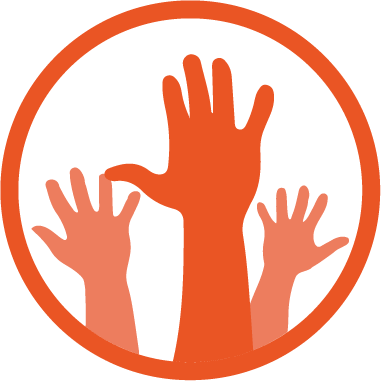 For more information, go to NJ Department of Education ESSA Website http://www.state.nj.us/education/ESSA/ 

For questions, concerns, recommendations, requests for resources or opportunities to engage, contact NJ ESSA Team: essa@doe.state.nj.us